Графология в психиатрии.
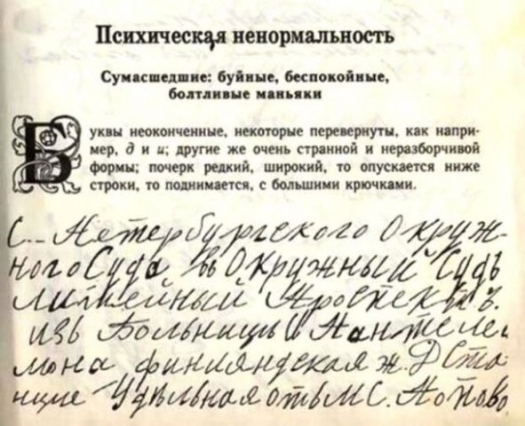 Графология
— учение, согласно которому существует устойчивая связь между почерком и индивидуальными особенностями личности. 

В медицине термин «графология» используется по отношению к изучению почерка как вспомогательного элемента при диагностике и слежении за болезнями головного мозга и нервной системы
Установлено, что в почерке находят свое проявление отдельные психические аномалии: психозы, невротические расстройства, нарушения в эмоциональной сфере и др., а также определенные предрасположенности к ним. 
          Учеными было давно замечено, что у лиц, страдающих  психическими заболеваниями (прогрессивный паралич, маниакально-депрессивный психоз, шизофрения), а также перенесших травмы головного мозга, наступают изменения в почерке.
Изменения в подчерке при шизофрении
Изменения в почерке больных шизофренией обуславливаются смыслом, который имеет для больного написанное. Есть различия при письме, по содержанию оторванном и не оторванном от реальности - бредовые слова и фразы пишутся иначе, чем адекватная по содержанию письменная речь. 
При разорванности мышления и речи больные пишут не соблюдая строчек, примешивают иностранные слова и фразы, не соблюдают грамматических правил.
Неустойчивость общих признаков почерка, производящая впечатление выполнения рукописи несколькими  лицами
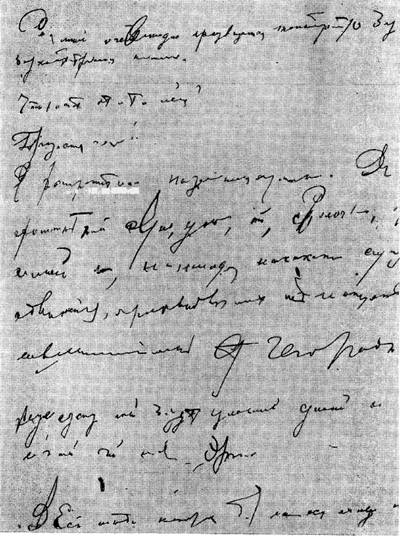 Иногда наблюдается особый жаргон и искажения букв с целью шифрования смысла
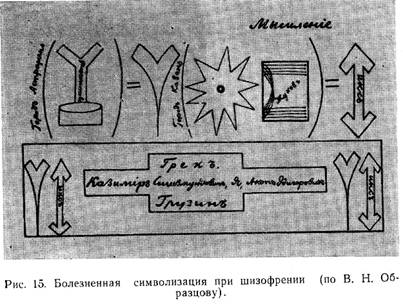 Вычурный стиль, своеобразная орфография со злоупотреблением прописных букв
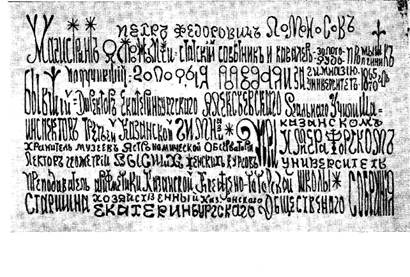 В письме шизофреники любят подчеркивать слова и фразы, ставить массу восклицательных и вопросительных знаков; манерность сказывается в вычурном оформлении букв, особенно заглавных, с витиеватыми завитушками.
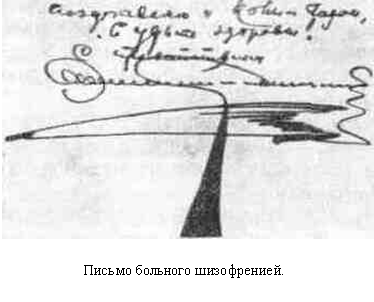 Нередко в почерке страдающих шизофренией встречается довольно выраженная атаксия, пропуски букв и слогов, извилистость штрихов. Текст одного и того же письма нередко выполняется различного цвета карандашами.

        У больных гебефренией чаще всего встречается вычурность, размашистость, обилие подчеркиваний, вставок и поправок, примитивные рисунки с неудачной символикой, резкая атаксия и небрежность, неравномерность букв, недостаток или излишек знаков препинания.
Они умышленно удваивают и утраивают количество некоторых букв, изобретают новые слова, употребляют различные условные знаки, цифры, своеобразную орфографию, иллюстрируют написанное малопонятными или совершенно непонятными чертежами и рисунками. Иногда каждая буква в письме заменена особым знаком. В некоторых случаях, желая придать написанному слову или фразе особый смысл, больные употребляют подчеркивания разными линиями (по толщине, длине и форме), ставят ударения на словах, употребляют   скобки    разных размеров и форм.
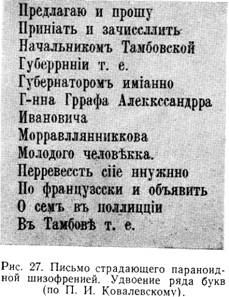 У страдающих параноидной шизофренией отмечается крупный почерк с заполнением страницы всего лишь несколькими буквами или словами , обилие подчеркиваний и знаков препинания, причудливые украшения букв, иногда встречается повторение одной и той же буквы по нескольку раз, писание справа налево, наклонность писать второй текст между слов первого текста , желание писать колонками и т. д
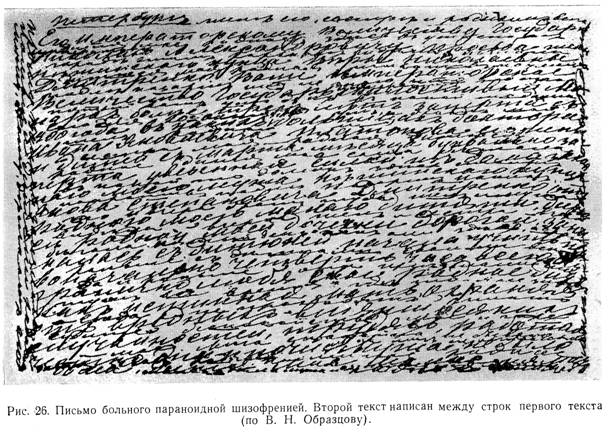 Письмо больных ступорозной шизофренией и кататонией сводится, главным образом, к письму колонкой и по диагонали, иногда встречаются пропуски букв, изломы, извилистость штрихов и мелкий размер букв . В некоторых случаях такие больные исписывают одним и тем же; словом целые страницы или постоянно вплетают одно и то же слово, повторяют по нескольку раз одни и те же буквы или какие-либо знаки.

       При кататонической оглушенности наблюдаются непроизвольные ошибки, особенно пропуски букв, соединение двух слов в одно и склонность к отрывистому письму.
Изменения в подчерке при эпелепсии
Характерны опрятность, аккуратность и тщательность выполнения штрихов и букв.
       Склонность к украшению букв, стремление к симметрии, знаки препинания,  точки после каждого слова.
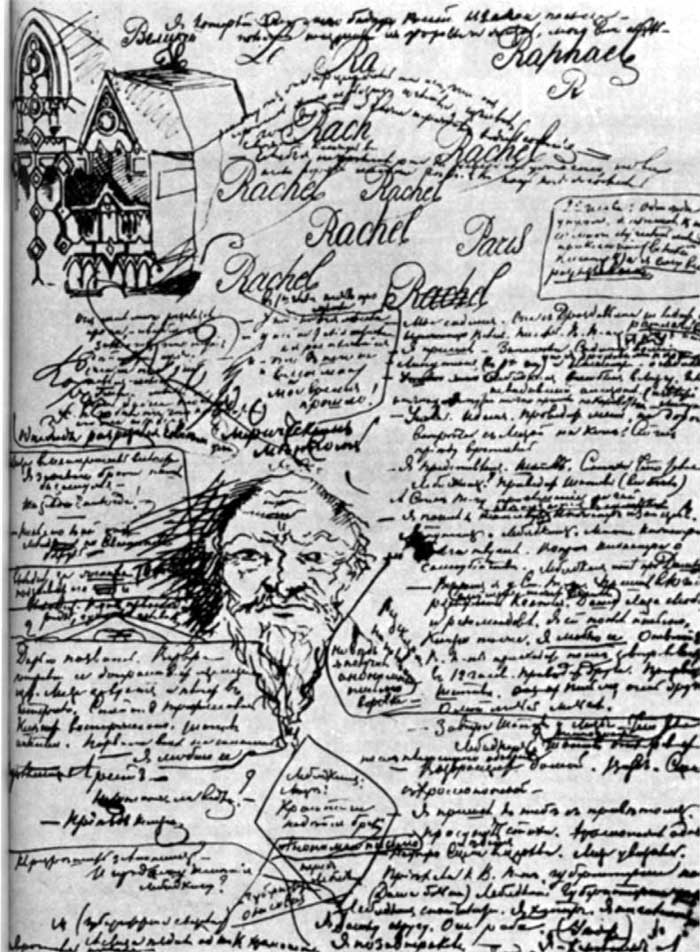 Гиперграфия(чрезмерное многословие, педантическая настойчивость в упоминании многих несущественных деталей и склонность к навязчивым вставкам) , наряду с использованием минимального свободного пространства.
Страница рукописи романа
 “Бесы” Ф.М. Достоевского
Изменения в подчерке при маниакально-депрессивных состояниях
В маниакальной стадии
 Больной пишет много и охотно. 
 Буквы в почерке таких больных очень больших размеров, иногда приобретают колоссальную величину.
 Отсутствует  постоянное направление строк обычно отсутствует. 
Написав несколько слов на одной странице, пишущий переходит уже на другую страницу и продолжает писать там. 
Небрежность, неряшливость, неразборчивость, особенно к концу письма.
Характерны также неравномерность размера и наклона букв и промежутков между ними, частые росчерки, подчеркивания, восклицательные и вопросительные знаки.
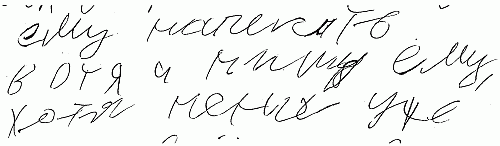 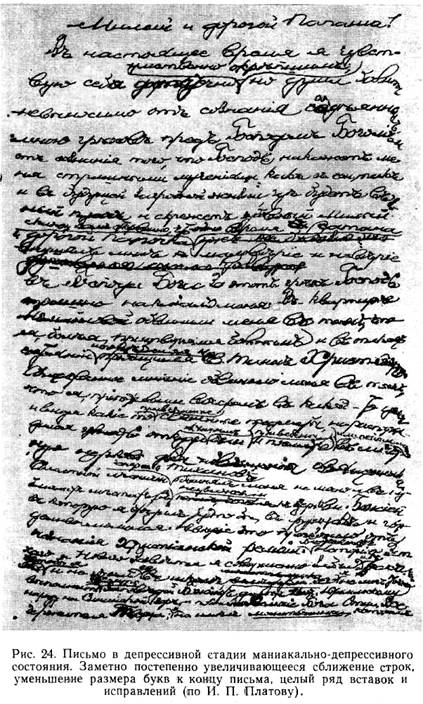 При депрессивной стадии больные пишут мало, часто не дописывают слова. Начало письма обычно более энергичное, чем конец.
       Часто употребляются вставки, исправления, расстояние между строками постепенно все уменьшается — симптом «увеличивающего сближения строк».
  Обычно пишут короткими фразами с тяжелой конструкцией. Иногда отмечается уменьшение размера букв к концу письма (микрография) и извилистость штрихов.